Мы делили апельсин.
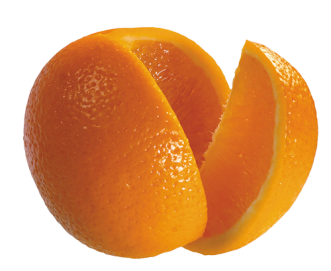 Просекова Т.Н.
Мы делили апельсин. Много нас, а он один.
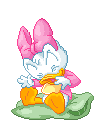 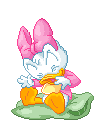 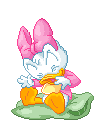 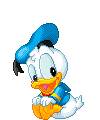 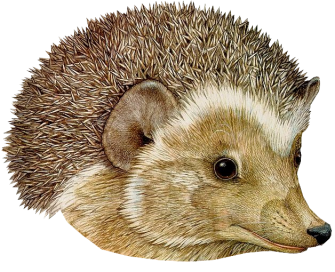 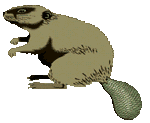 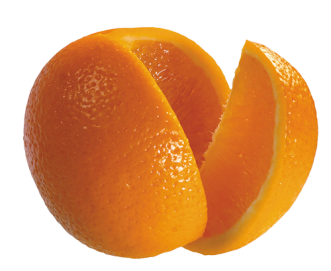 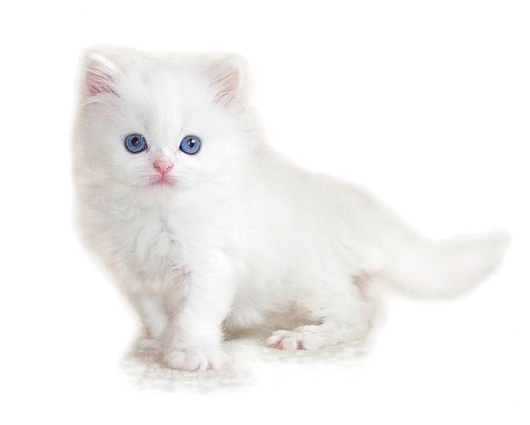 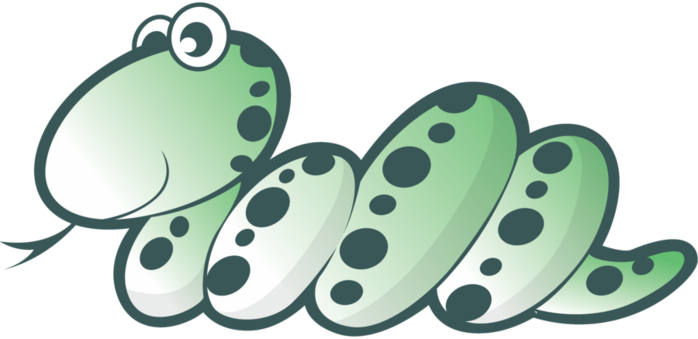 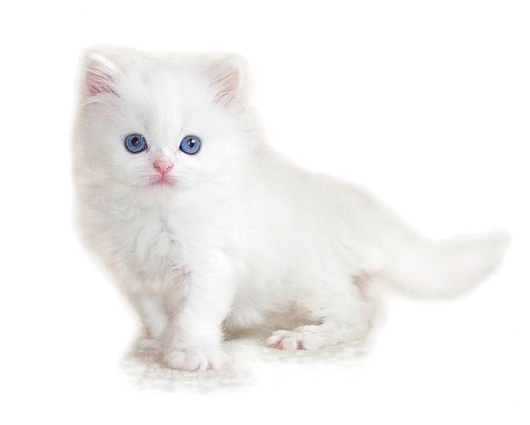 Просекова Т.Н.
Эта долька для ежа.
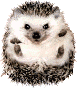 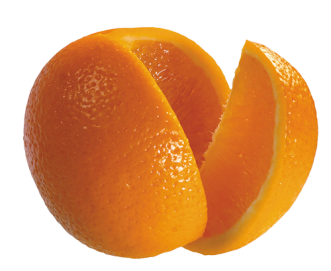 Просекова Т.Н.
Эта долька для ужа.
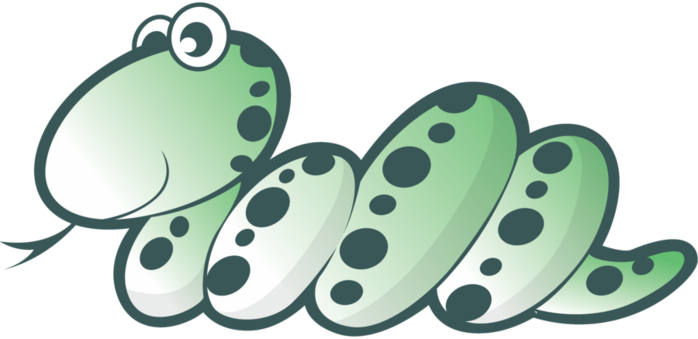 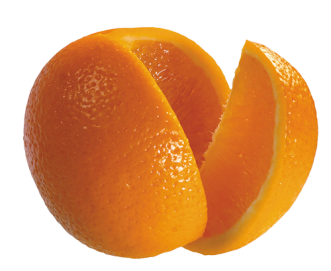 Просекова Т.Н.
Эта долька для котят.
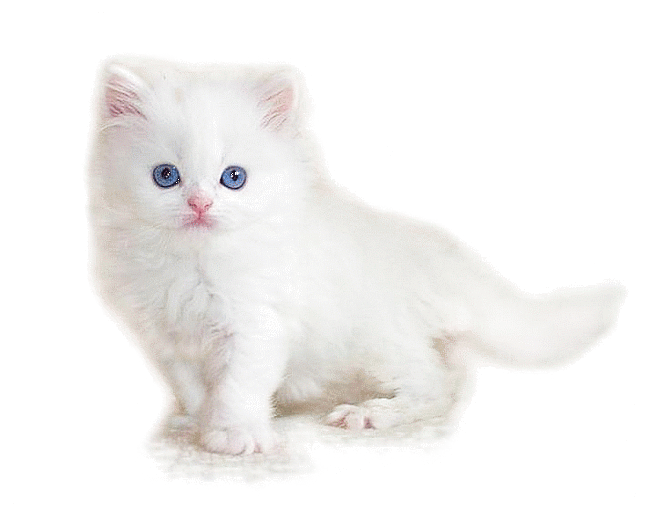 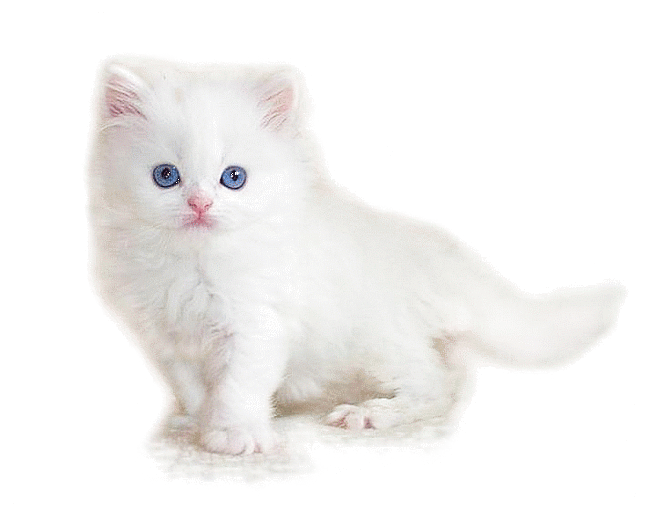 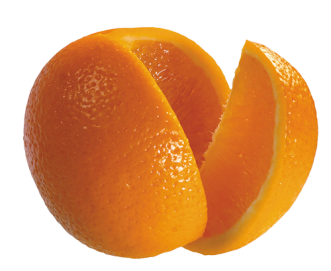 Просекова Т.Н.
Эта долька для утят.
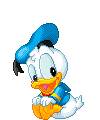 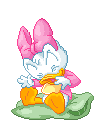 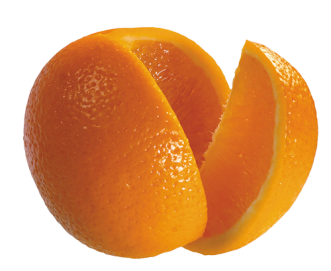 Просекова Т.Н.
Эта долька для бобра.
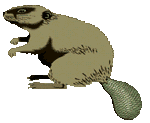 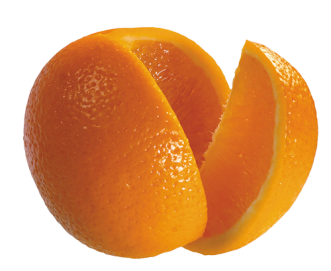 Просекова Т.Н.
А для волка – кожура.
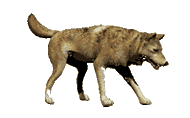 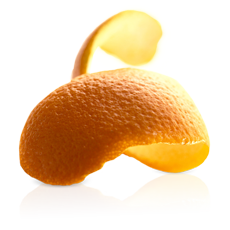 Просекова Т.Н.
Он сердит на нас – беда. Разбегайтесь – кто куда!
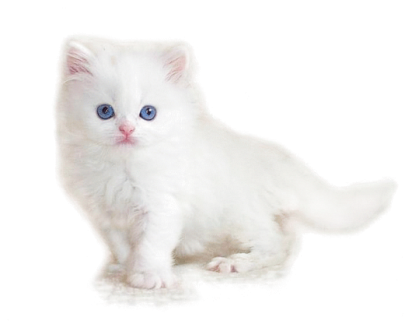 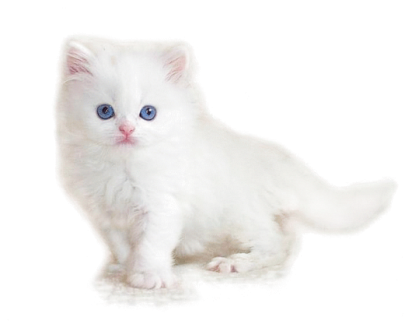 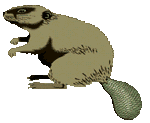 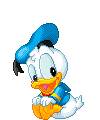 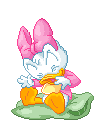 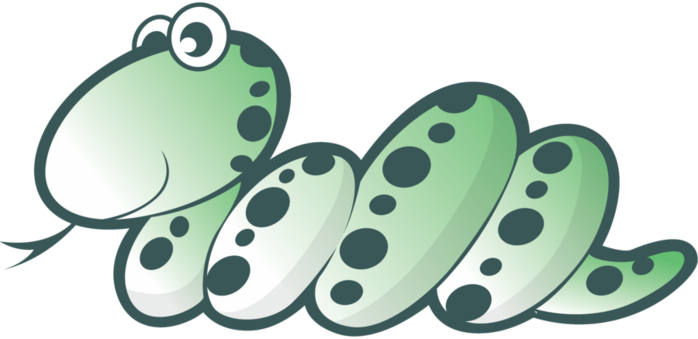 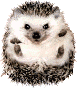 Просекова Т.Н.